Welcome to Year 4
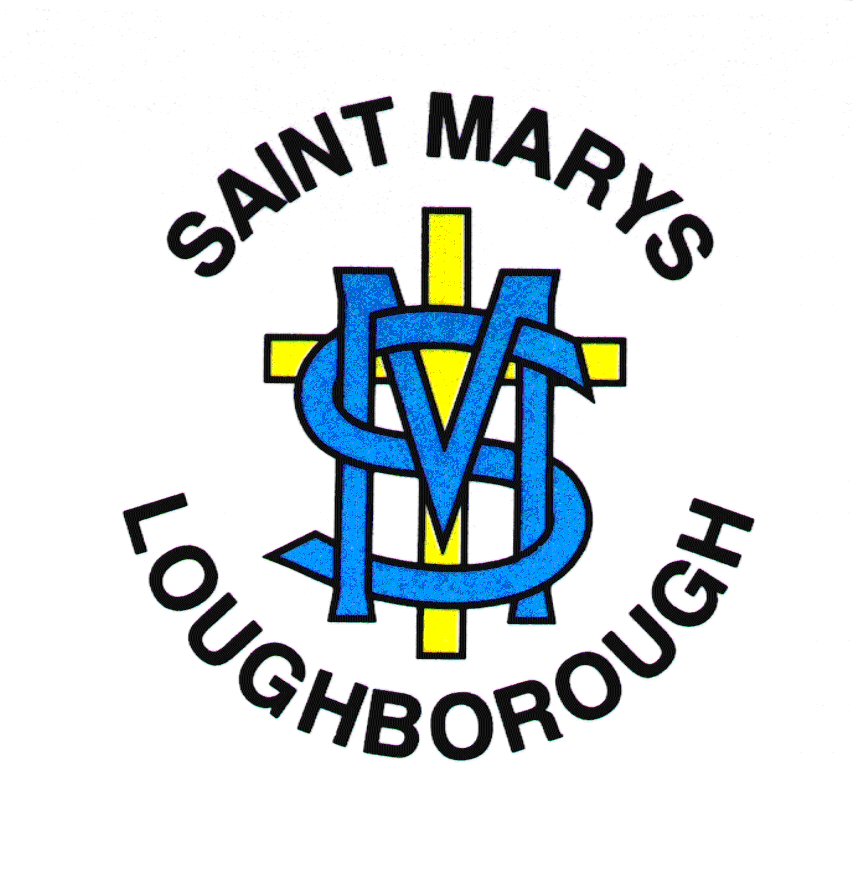 A little about us
Miss Fonseca 


Mrs Rutledge (teaches on Thursday afternoons) 
Deputy head-teacher
[Speaker Notes: Miss Fonseca – second year teaching]
What have we done to prepare for teaching your children?
Handover with Mr. Mount 
Analysing data from Year 3
Setting up a classroom to engage, excite and develop independent and thoughtful learning
Spent morning in summer term getting to know children. 

What do we want for your children?
An enjoyable, happy year filled with good memories!
For all children to have achieved their personal best.
Communication
WE ARE A TEAM

Appointments can be made to see us via the School Office – do speak to us with any concerns.

Class Dojo 

Parent Evenings – October & February
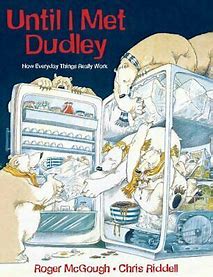 English
Linked to books with high engagement
Handwriting – practise every Tuesday morning 
Reading – shared reading and accelerated reader
Spelling – year 3 and 4 spellings in RR 
Phonics
Grammar and Punctuation – Rainbow Grammar
 Writing
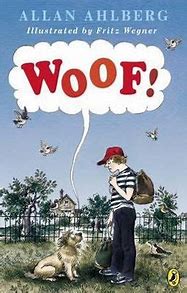 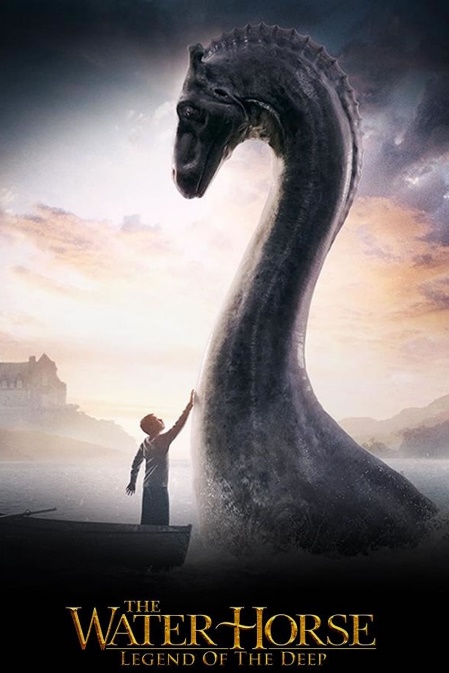 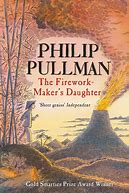 [Speaker Notes: On your table you have the STATMAT sheets for writing and reading – year 4 expectations]
Maths
We use the scheme White Rose as our guide when planning which has specific objectives for the year group. 

All year groups will be working towards key objectives.

Wherever possible, this will be linked to real life contexts

Children will begin to develop their ability to problem solve
[Speaker Notes: On your table you have the STATMAT sheets for maths – year 4 expectations]
Topic
This term we are learning Science, DT (Design and Technology), geography and French for our topic. 

In science we are learning all about electricity and how it can be dangerous. 

In DT we are designing and making our own quiz boards.

In Geography, we will be looking at the environment around us and recycling. We will be having visitors do workshops at school. 

In French, we use a scheme called Language Angels where we are learning new vocabulary. For example, animals. Mrs Rutledge teaches this on Thursdays.
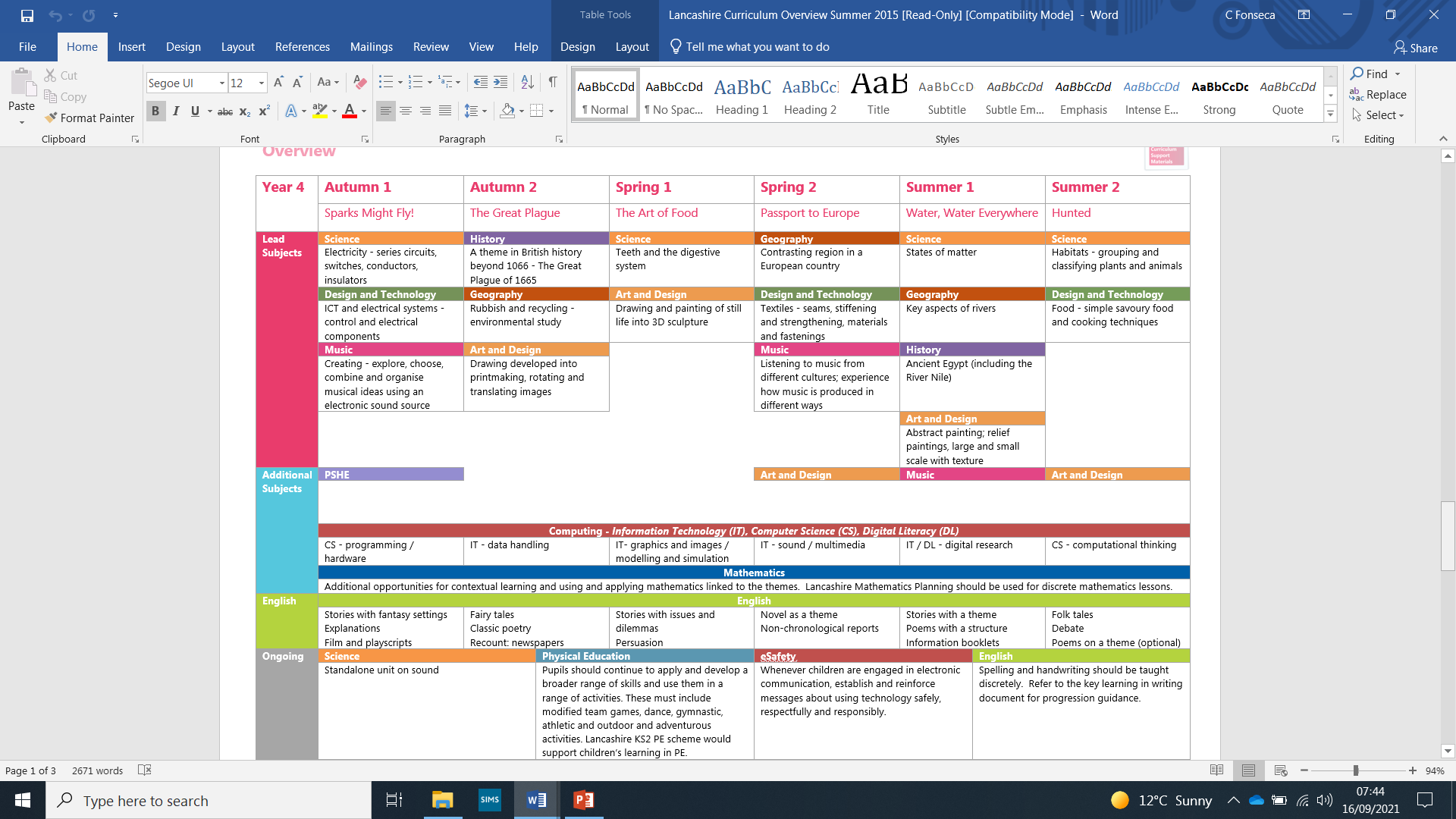 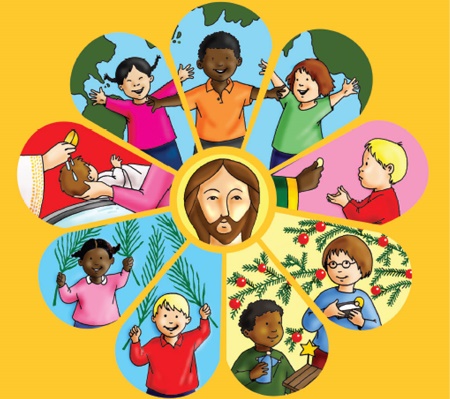 RE
We will continue to use Come and See

No longer levels in R.E assessment

Children will need to be able to give reasons or link religious stories and events in the liturgical year

They will need to be able to ask questions about stories from the Bible and significant dates in the Liturgical calendar
RSE We meet God’s love in the community
Key objectives:

Know that the church is God’s family

Know that we are part of God’s family too
Reading
We use a scheme called Accelerated reader. 

Children are expected to read at least 3 times a week with an adult and write in their reading record. We check reading records properly every Monday but we expect them in everyday. 

They then complete a quiz on the book they have read, as reading is about recognising the words but also understanding it. 

It is important to bring their reading records everyday, so when we have time, we can listen to them read.
Homework
I will set homework every Wednesday – there will be spellings every week. I will also set work based on another subject. 

As a school we have started using class dojos to set the homework for our class. 

If you do not receive the homework by Thursday, can you please message me on dojos. 

The homework will be due on Monday, I will see their work as a picture posted on the class portfolio.
PE
Children should not wear any jewellery when taking part in PE – this includes earrings.

You can use tape to cover them, if they can’t remove them for some reason. 

Children who do not have the correct kit will be unable to participate fully in the lesson. 

P.E will be on Wednesday afternoon.
Assessment
On going assessments throughout the year: quizzes, mini-tests for spelling and timetables, reading quizzes, hot and cold tasks. 


Main one for year 4: Multiplication (timetables) test in the summer term, June. The children will have 6 seconds to answer each question.
 
Don’t worry about them, just keep using Times table Rockstars and go on soundcheck. 
Practise at home.
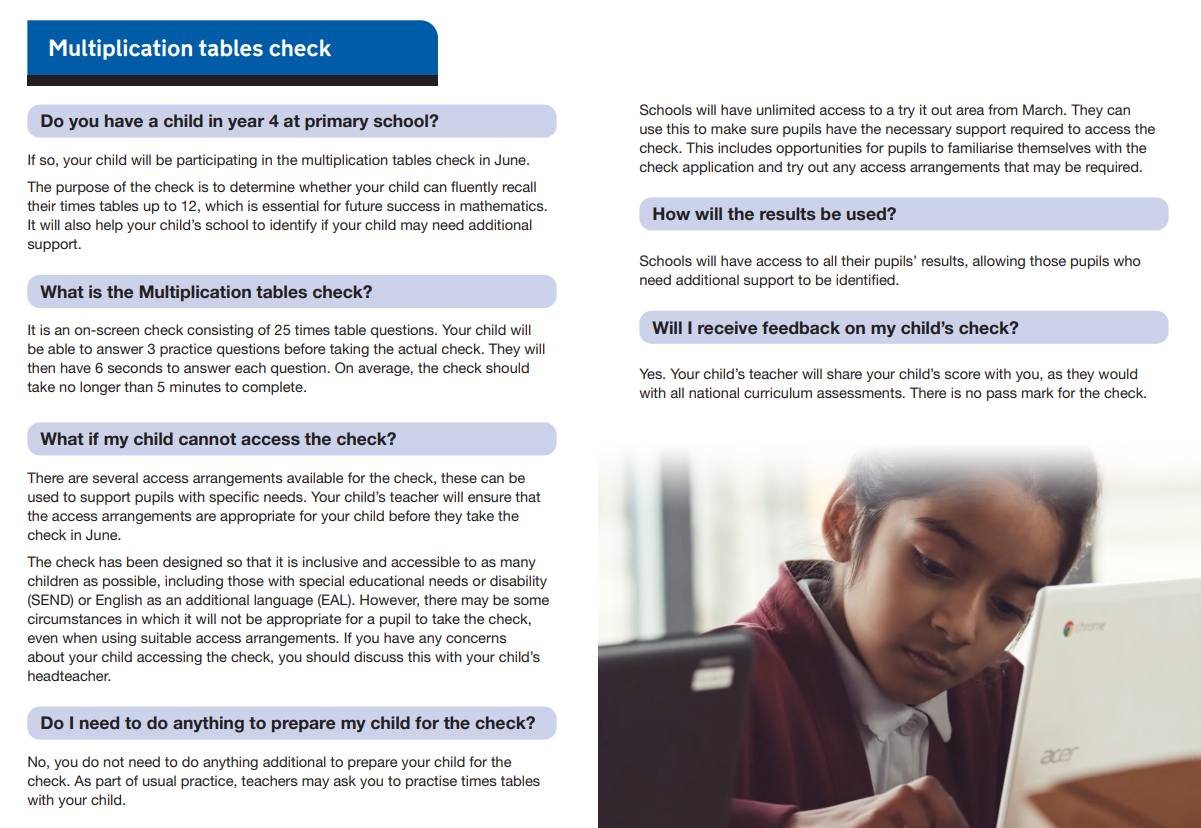 Thankyou
Any questions….